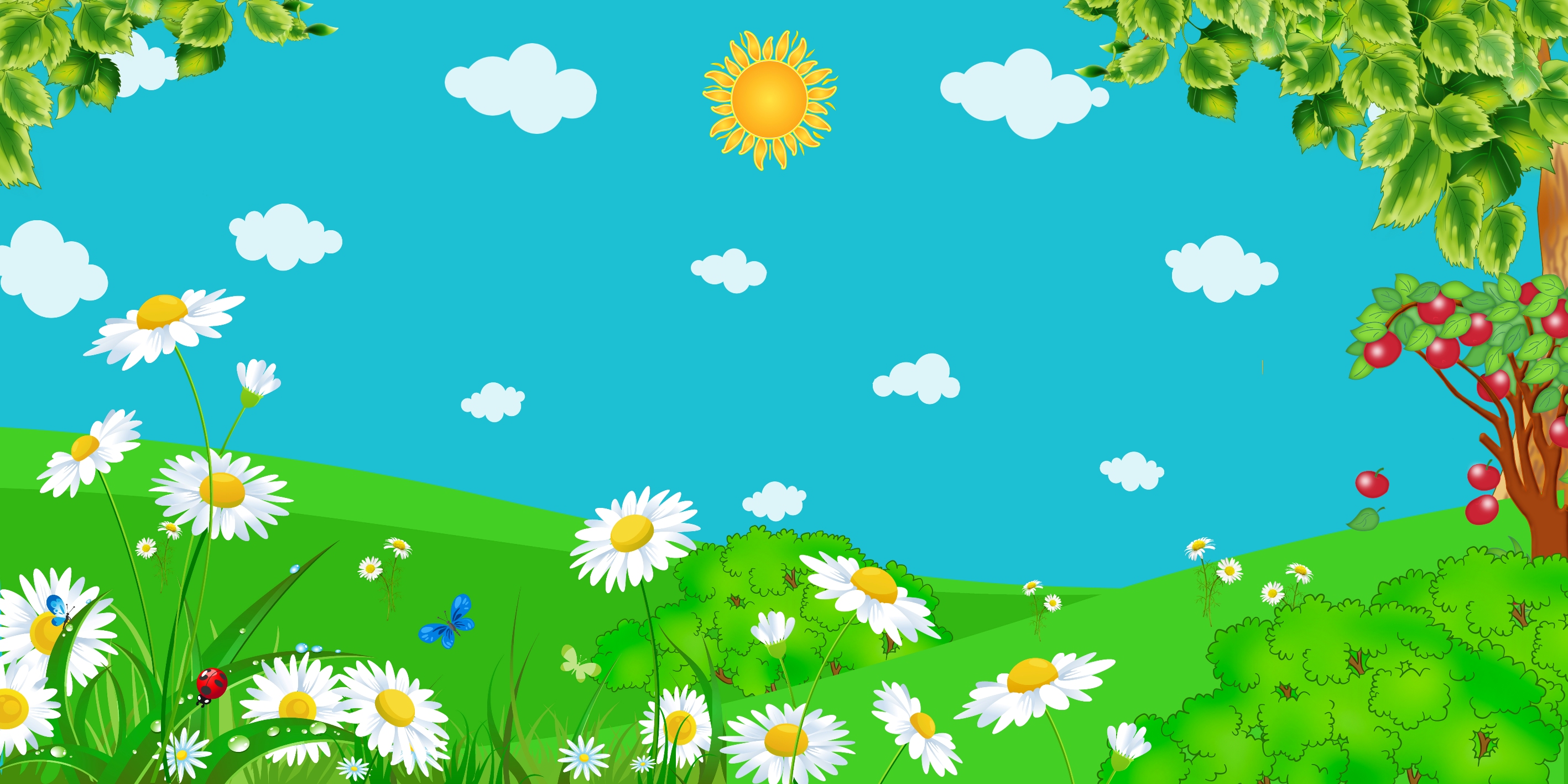 МКДОУ «Солнышко»
с. Ключи-Булак
Интерактивная  презентация 
«Лето»
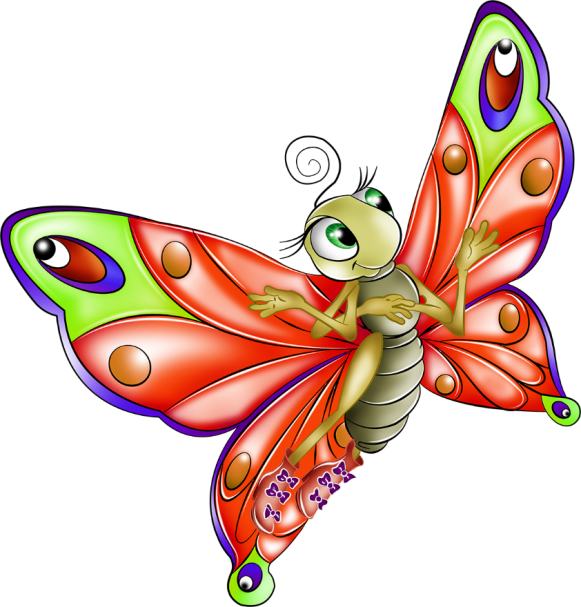 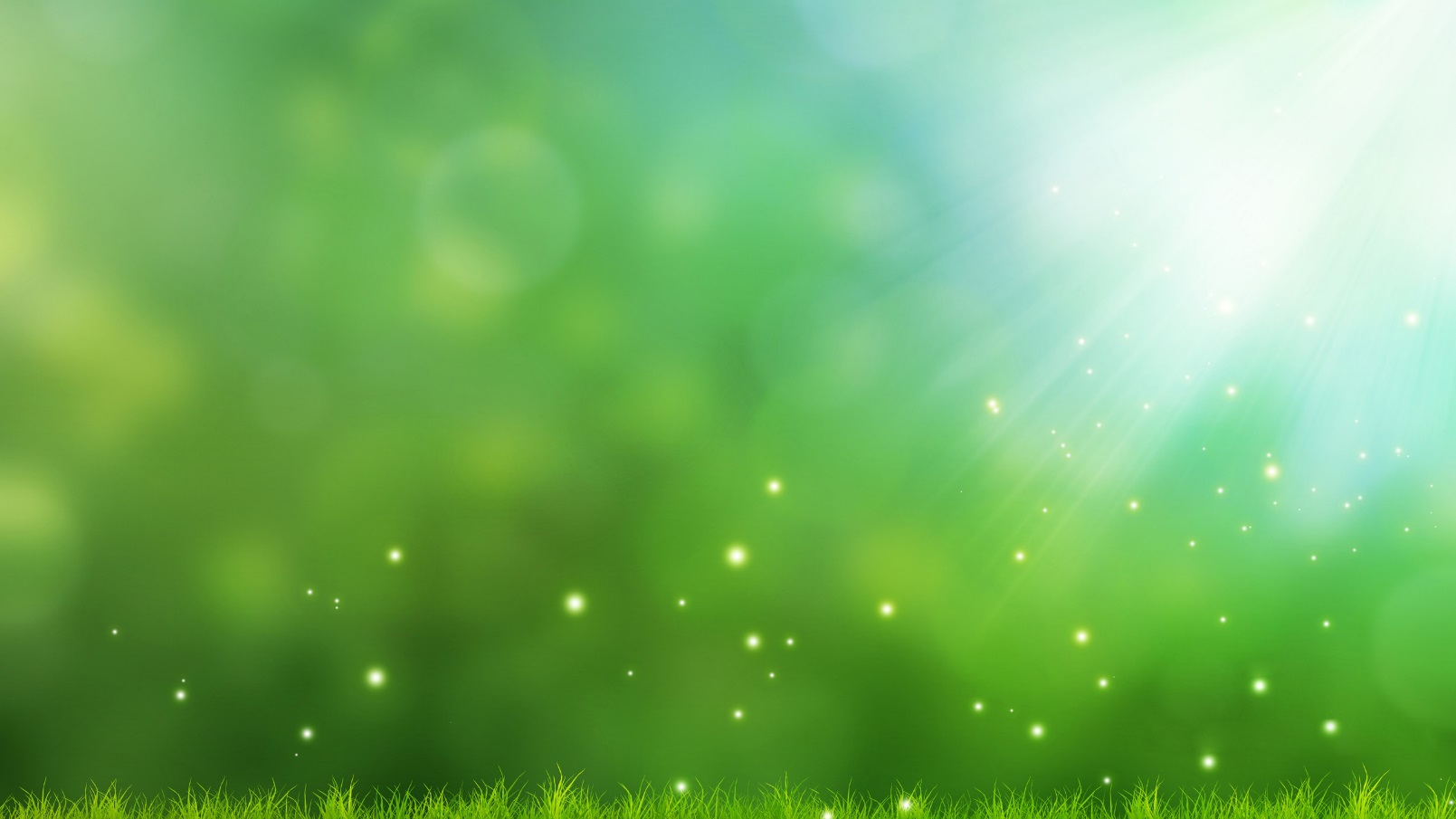 Пояснительная записка
Цель: создать условия для представления основных          признаков дета
Задачи:
Закрепить знания детей о лете;
Обогащение словаря на тему «лето»»
Развивать зрительное и слуховое внимание, память, мышление;
Воспитывать устойчивый интерес к занятиям.
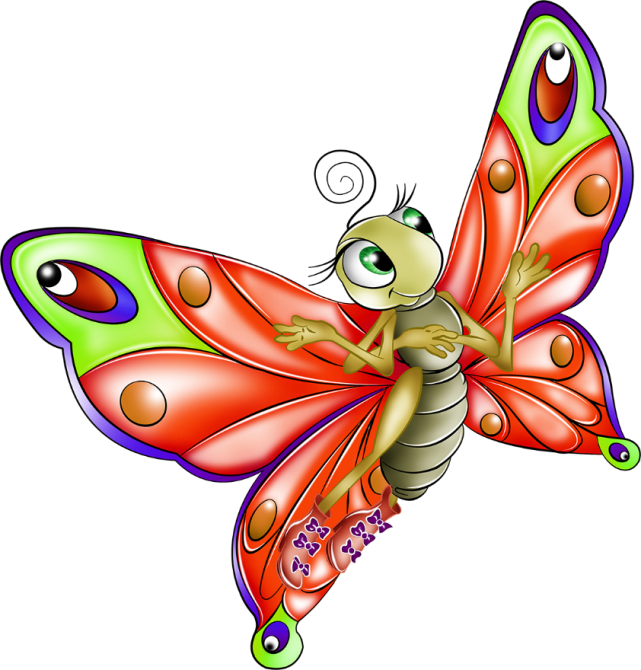 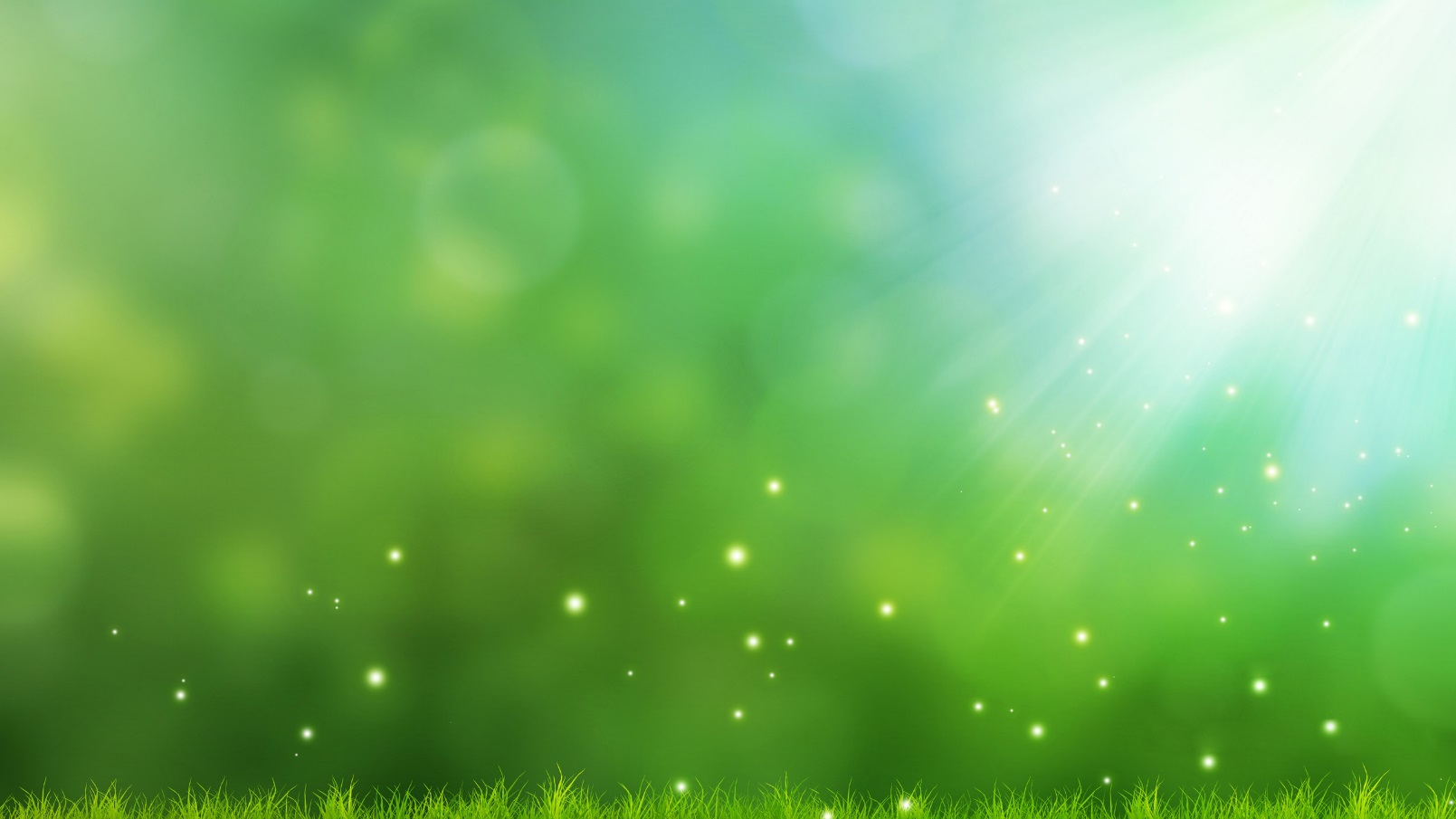 Содержание
Найди отличия
Чья тень?
Найди похожий
Собери цветы
Разгадай кроссворд
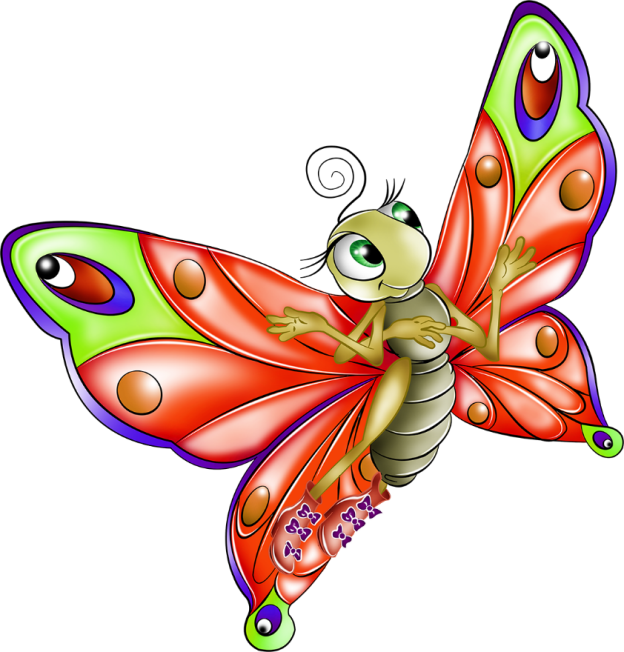 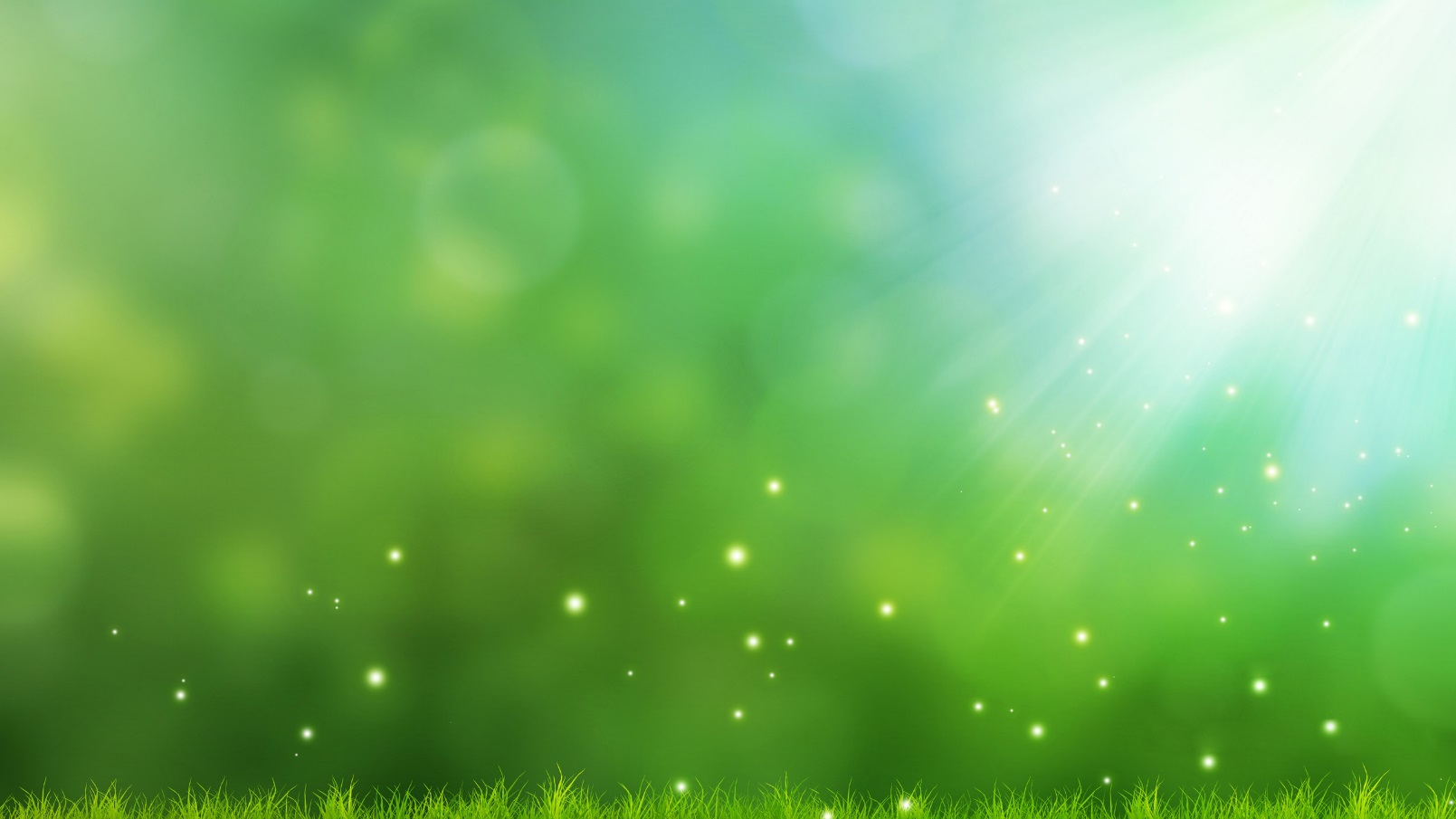 Найди 5 отличий
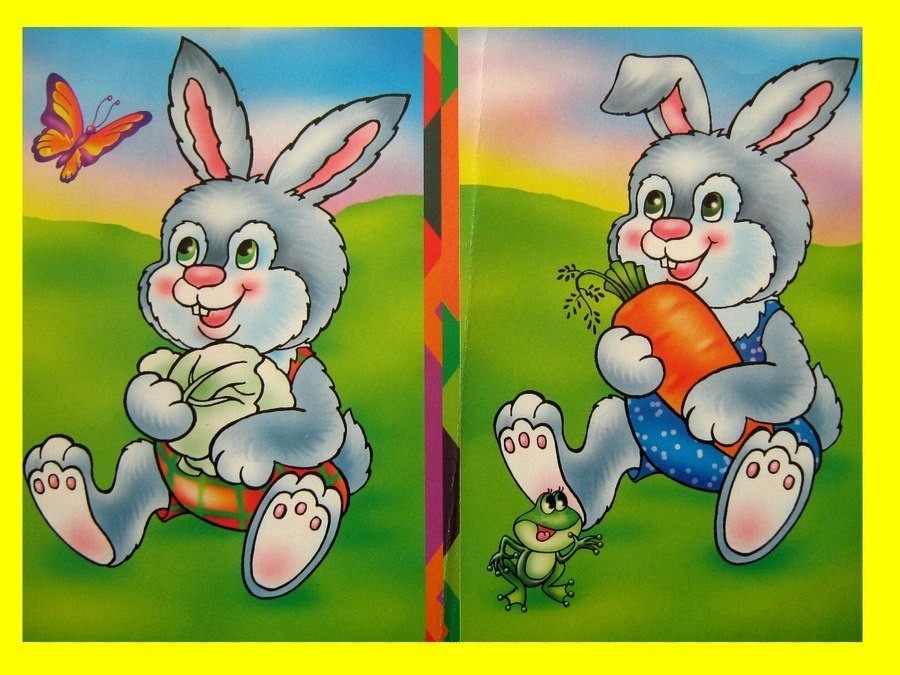 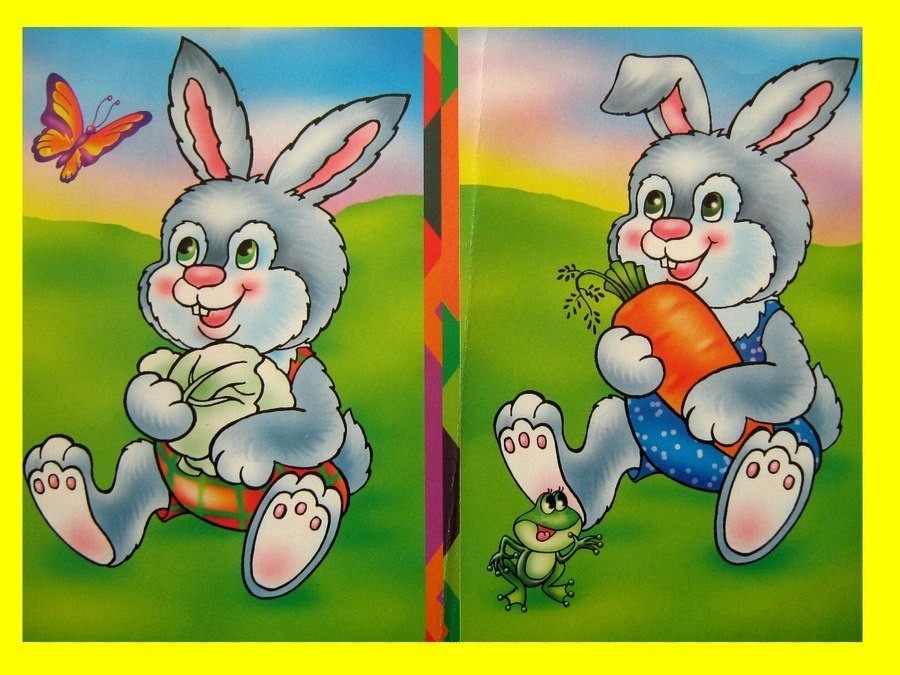 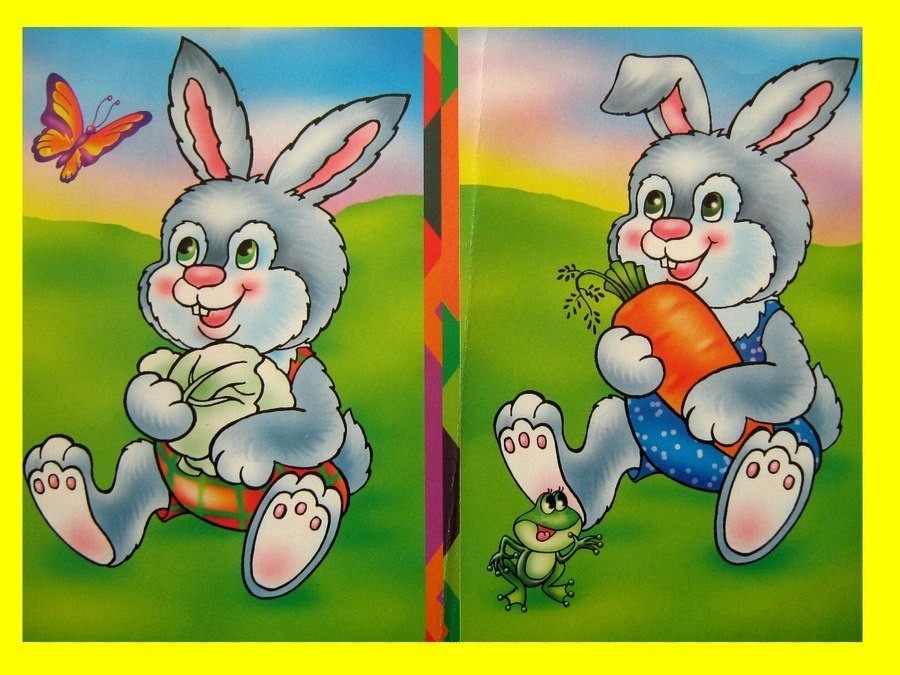 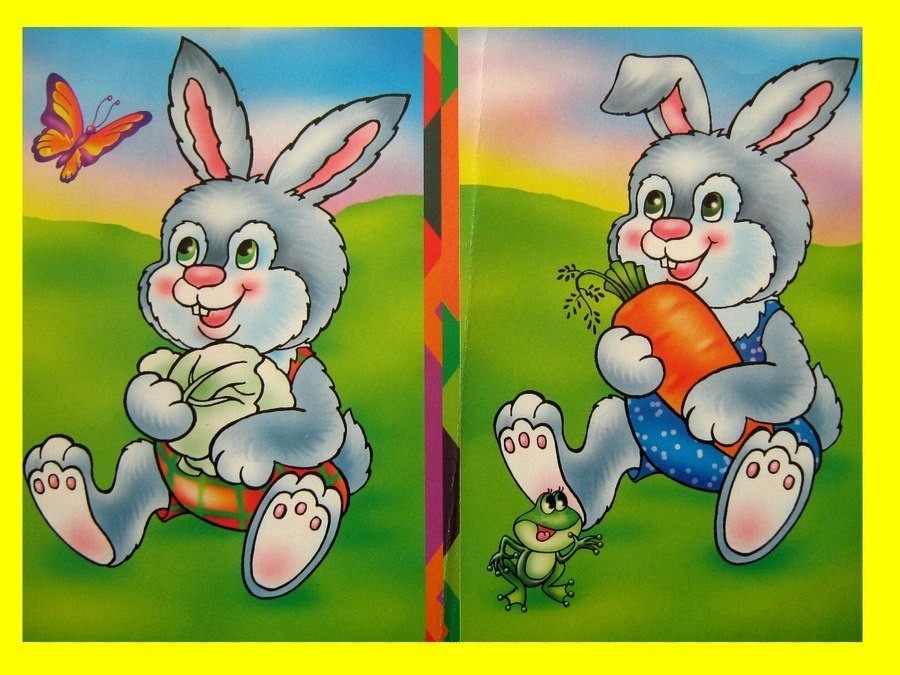 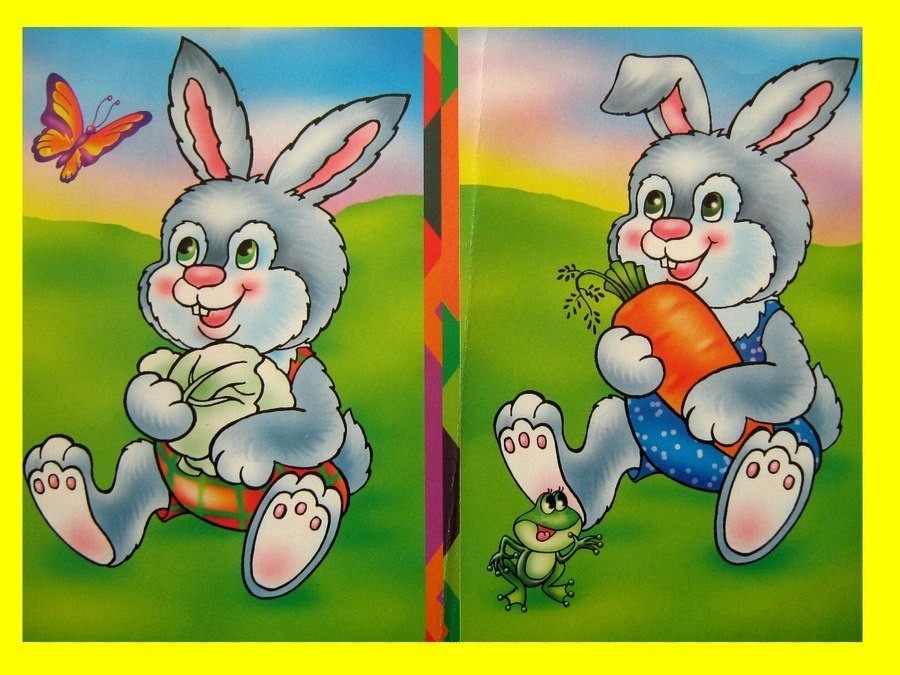 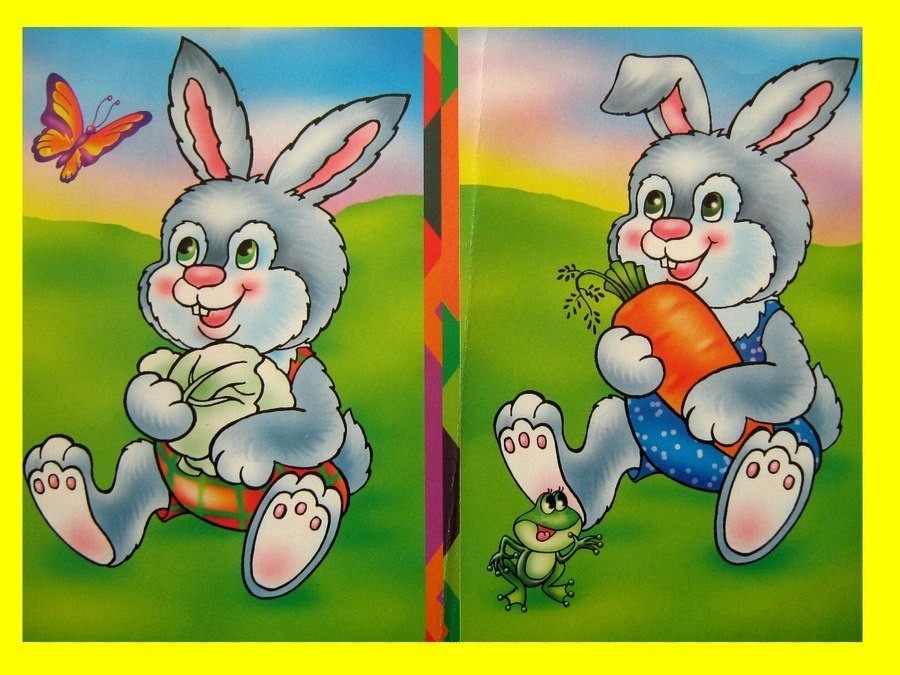 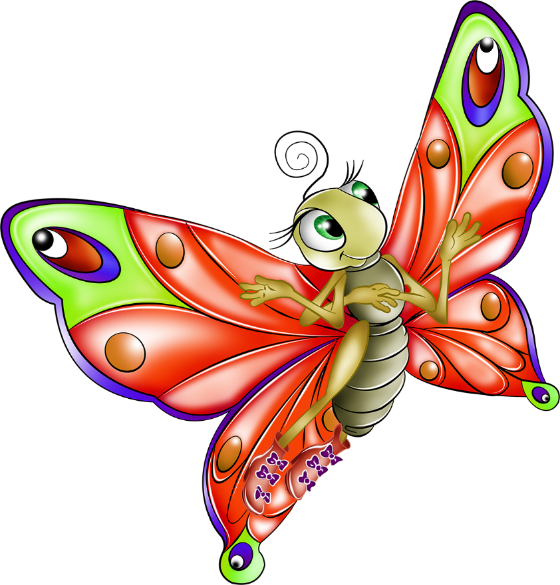 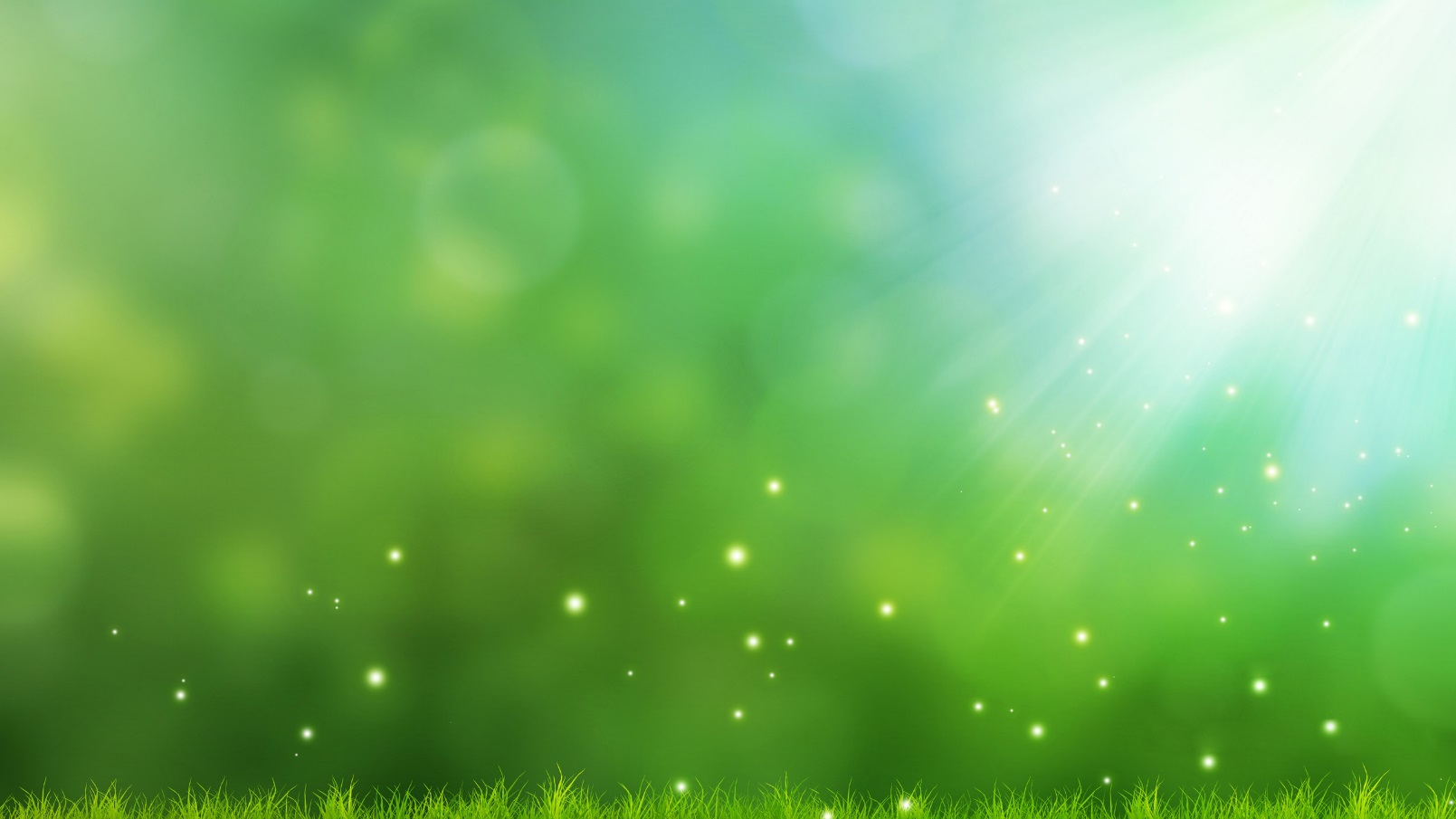 Где чья тень?
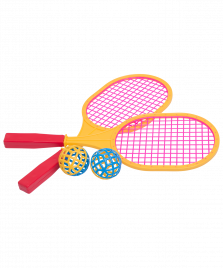 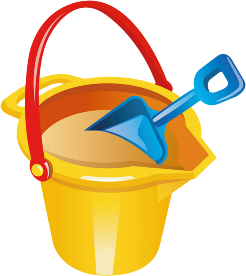 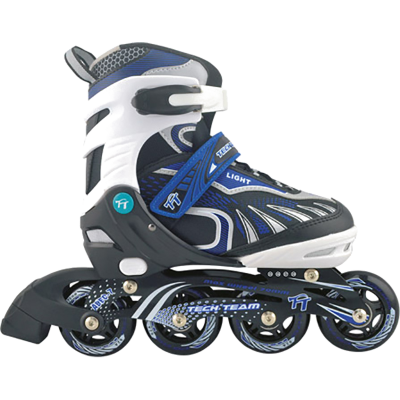 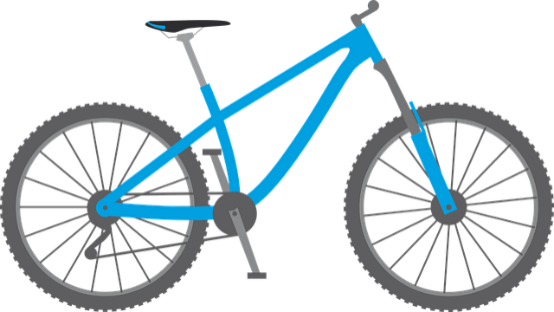 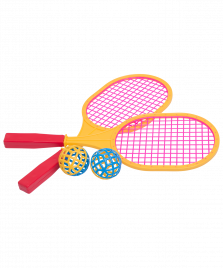 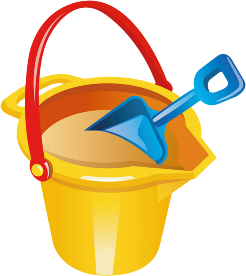 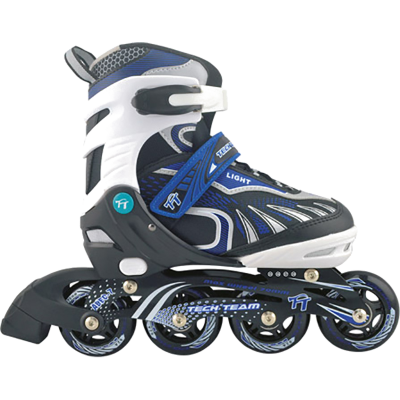 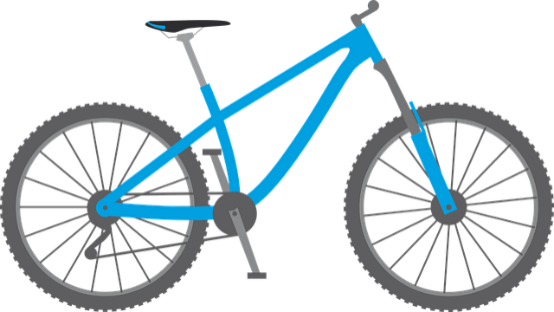 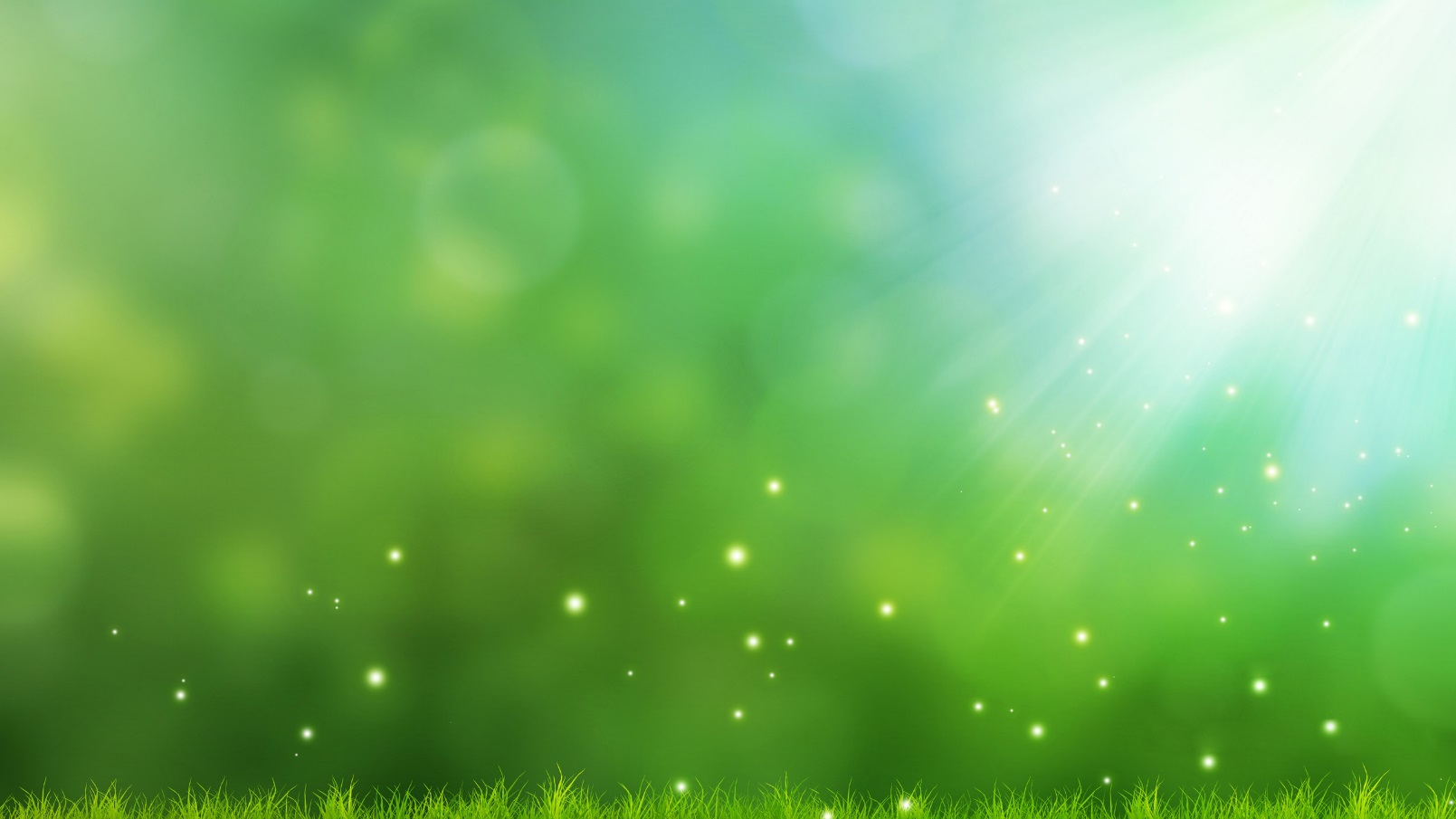 Найди похожий
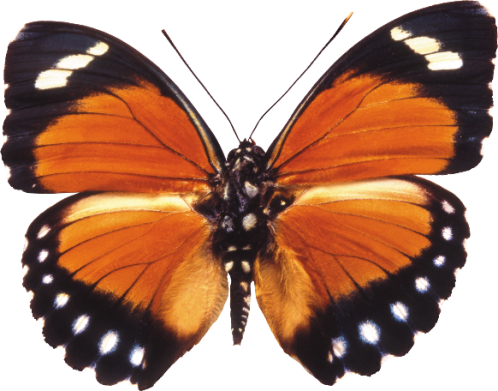 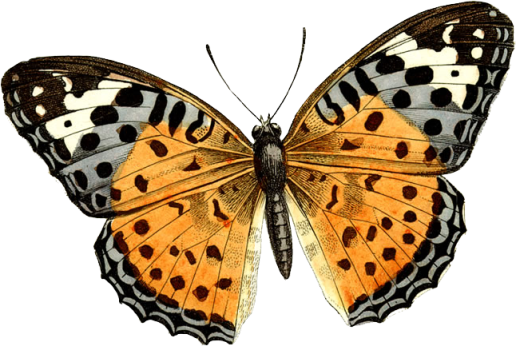 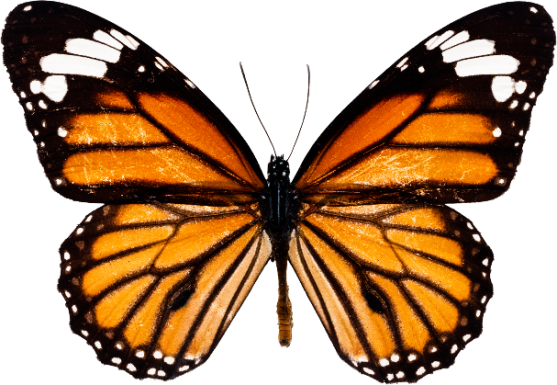 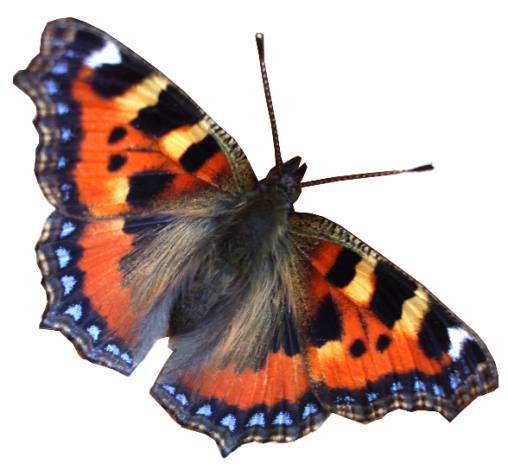 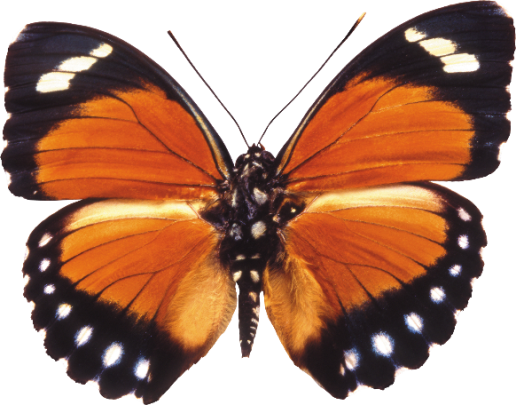 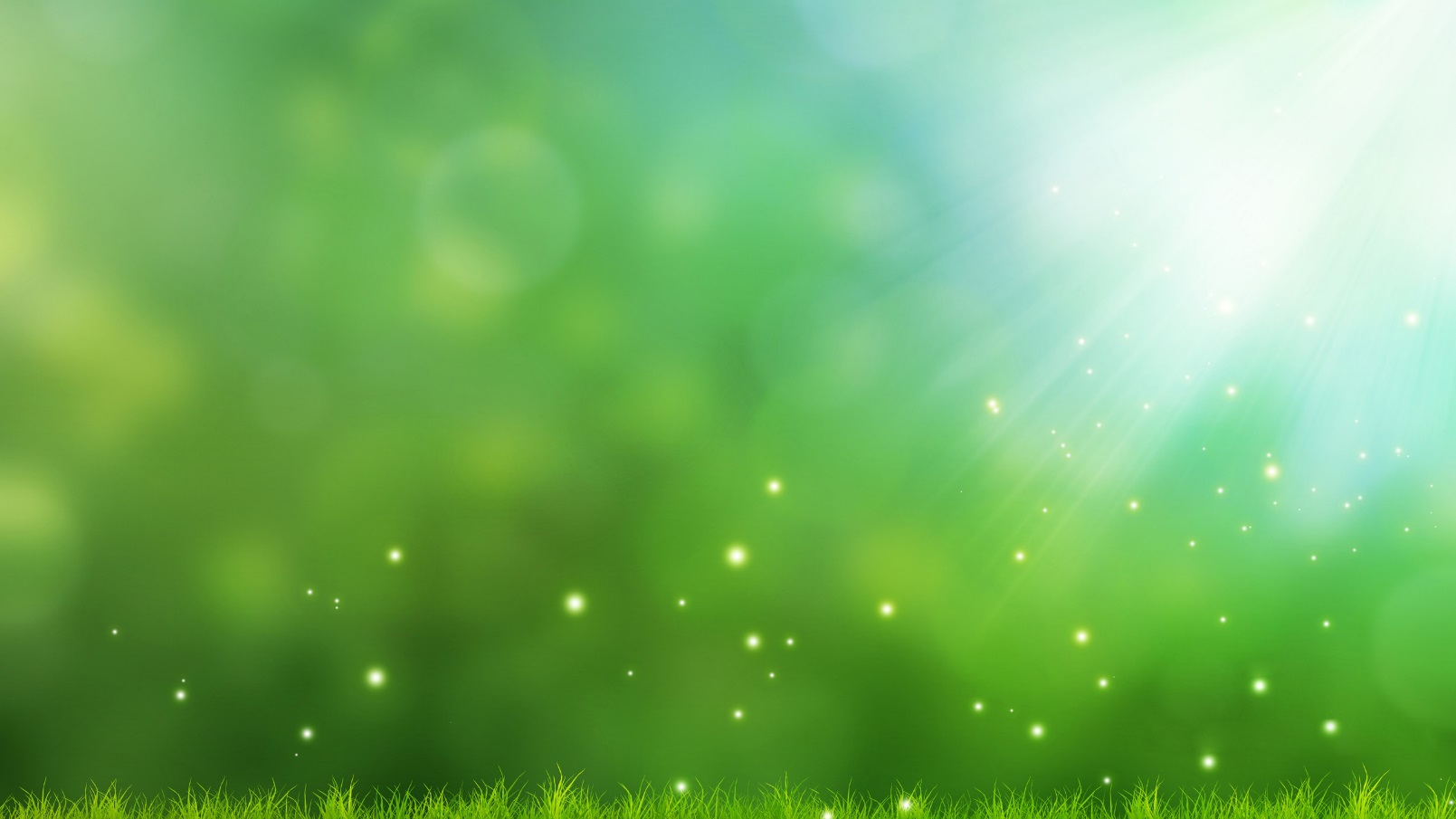 Собери полевые цветы
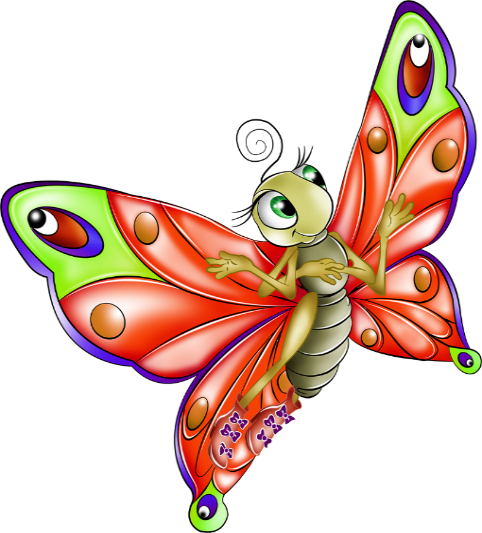 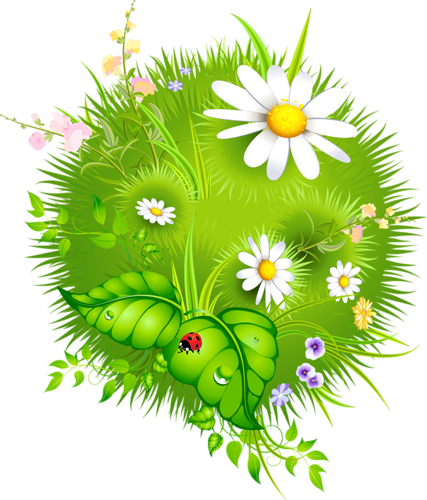 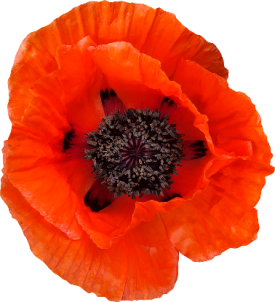 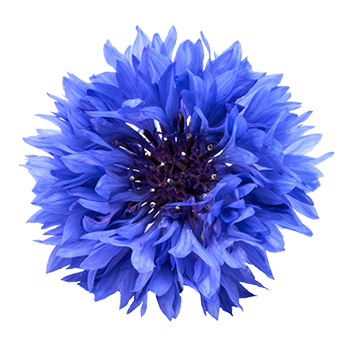 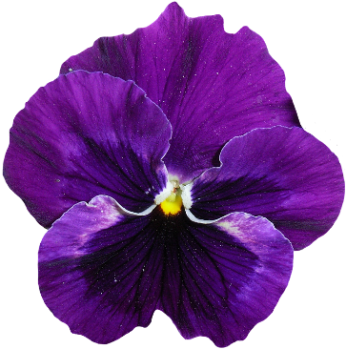 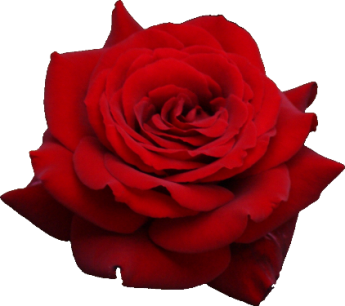 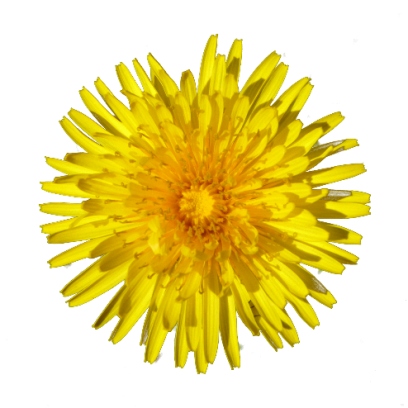 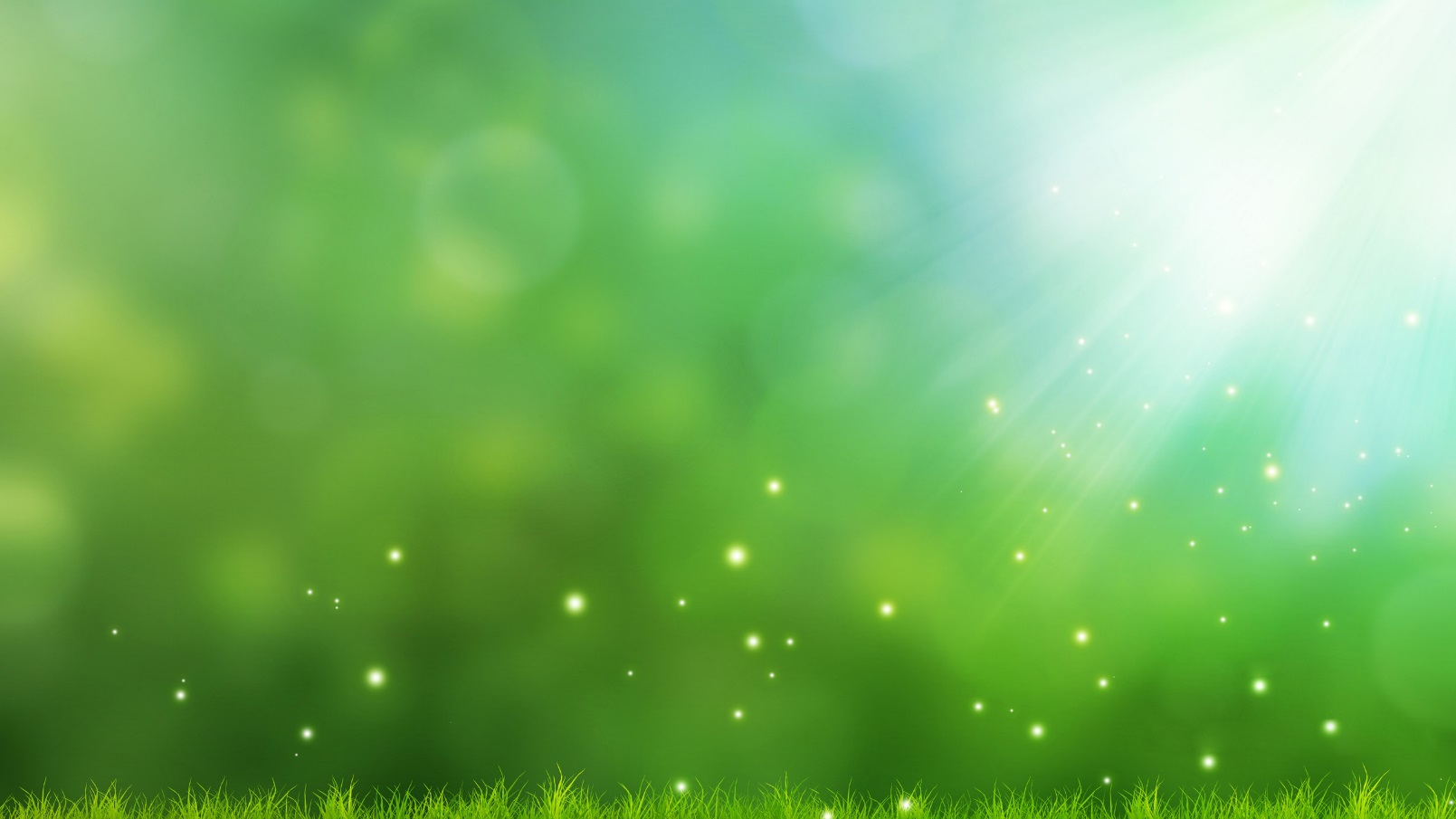 Кроссворд
5
С
О
Л
Н
Ц
Е
1
В
Е
Л
О
С
И
П
Е
Д
2
Т
Р
А
В
А
3
Самое жаркое время года?
Р
О
З
А
4
1
4
3
2
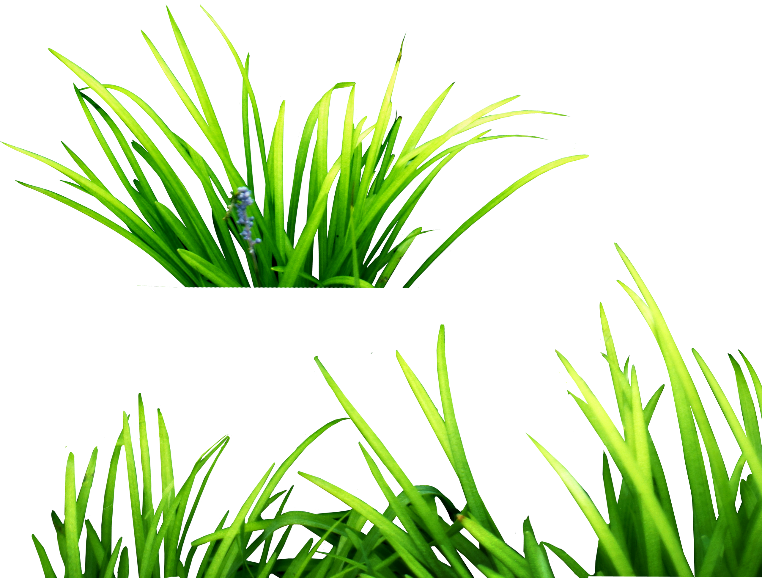 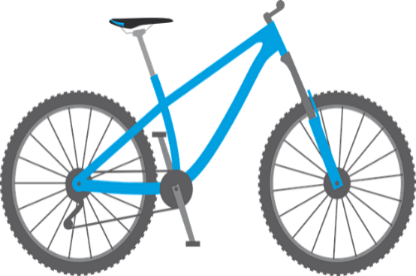 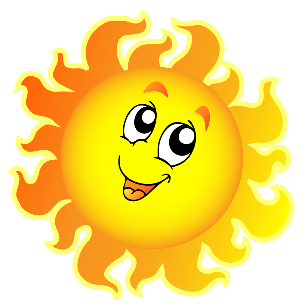 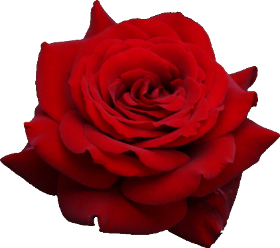 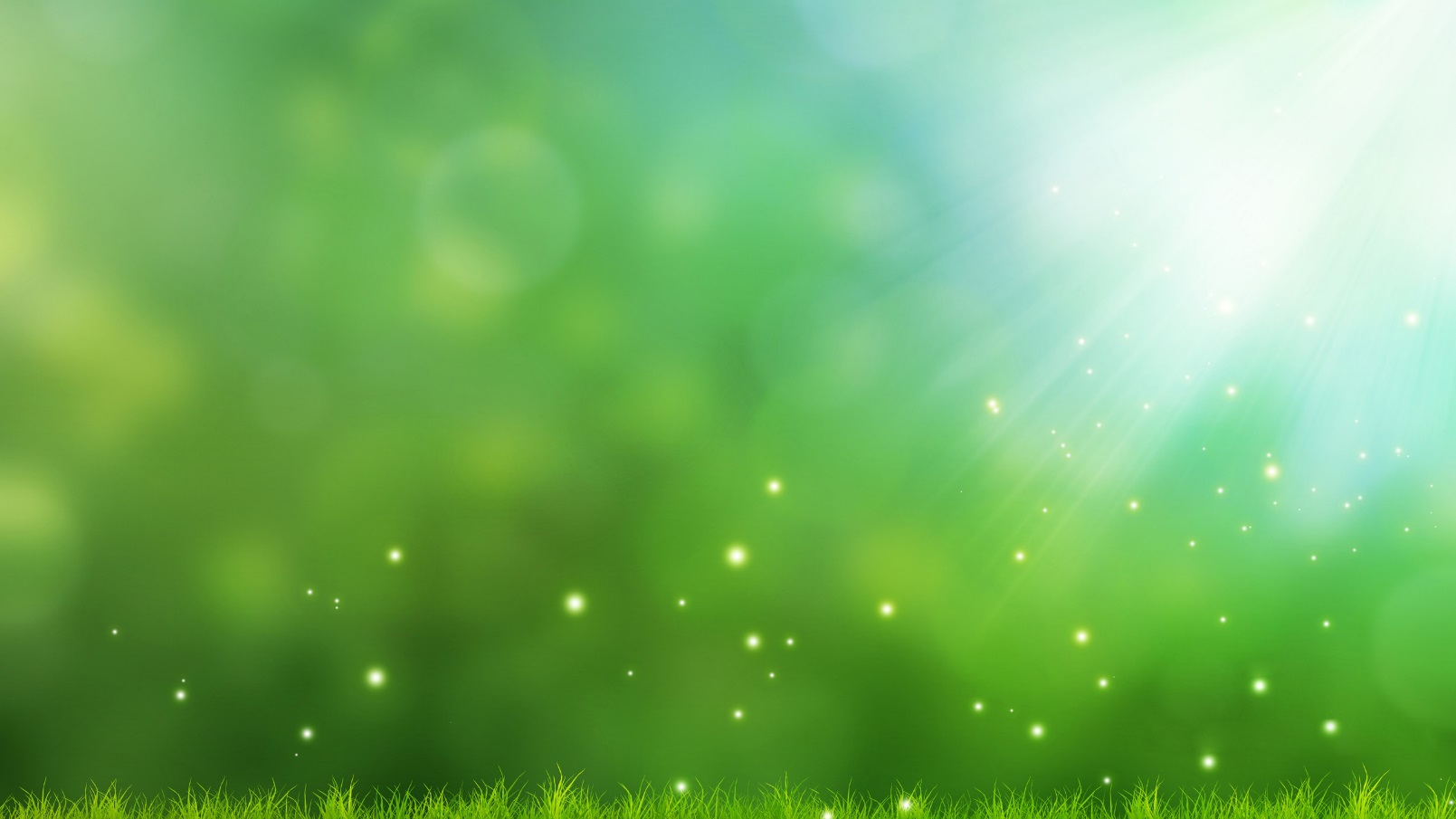 Кроссворд
5
С
О
Л
Н
Ц
Е
1
В
Е
Л
О
С
И
П
Е
Д
2
Т
Р
А
В
А
3
5
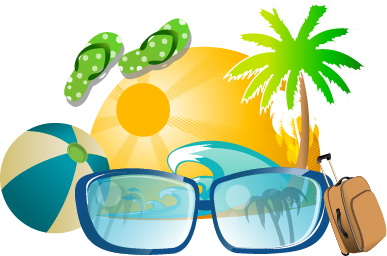 Р
О
З
А
4
1
2
4
3
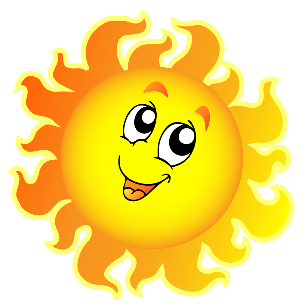 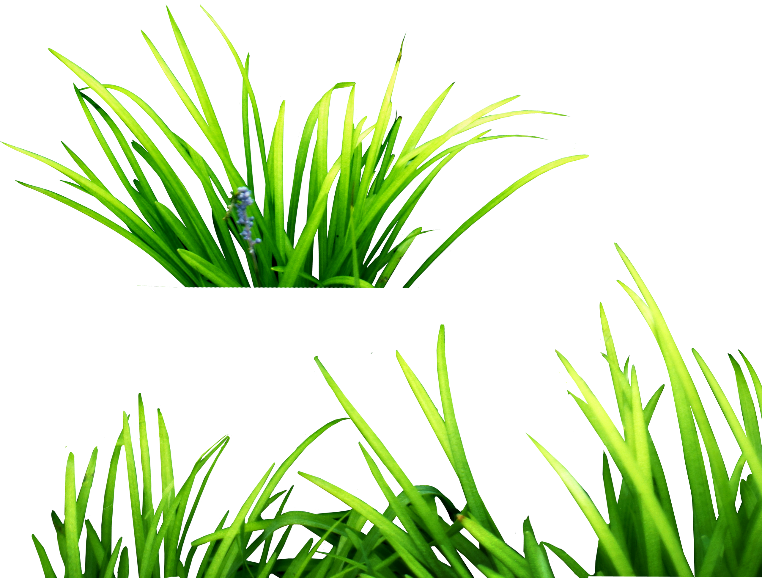 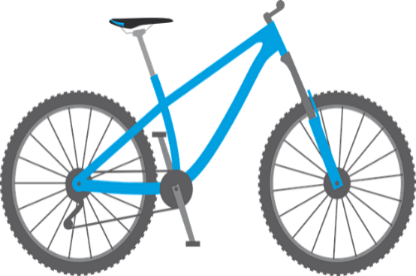 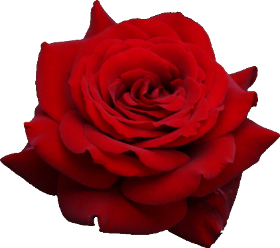 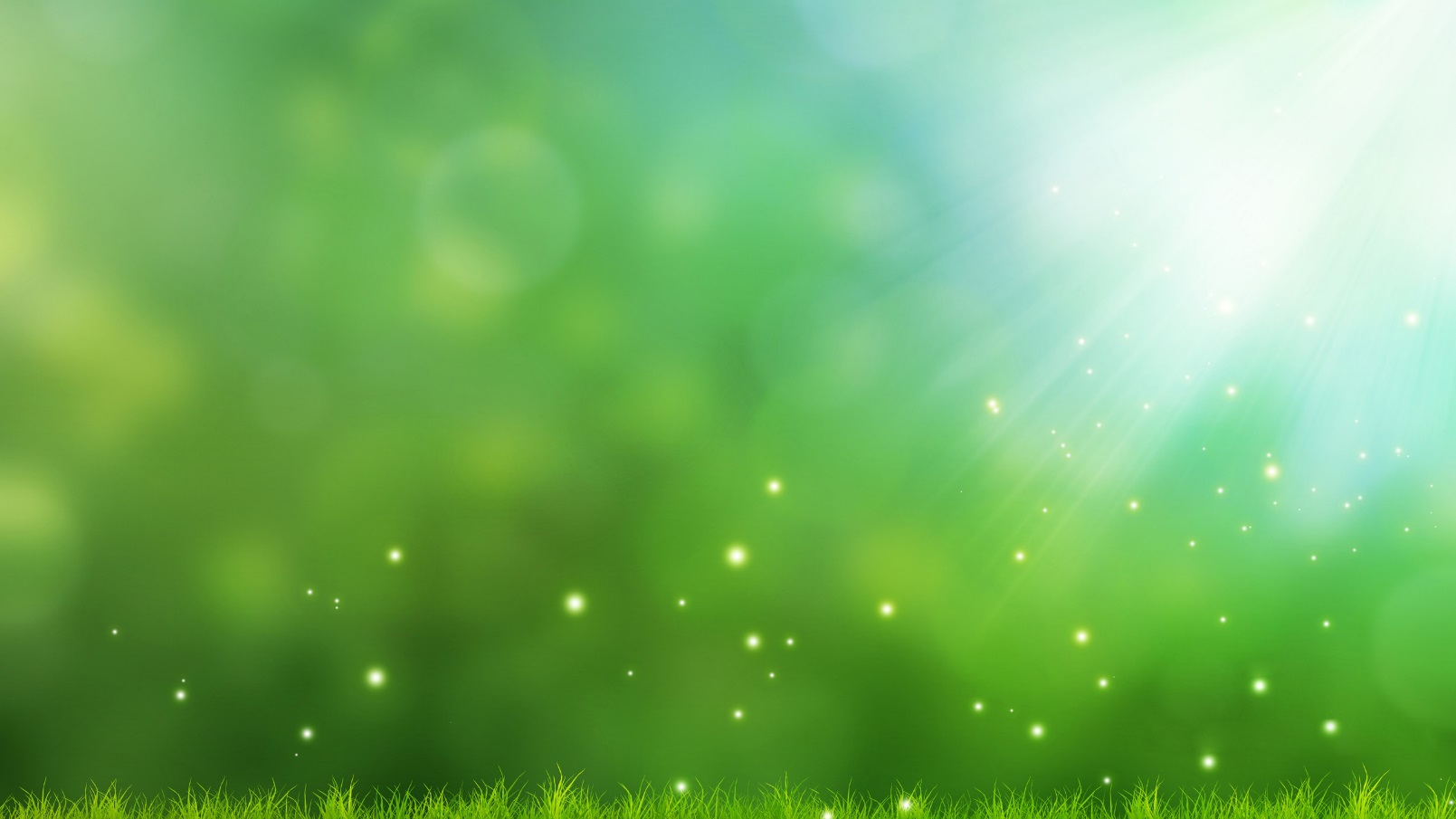 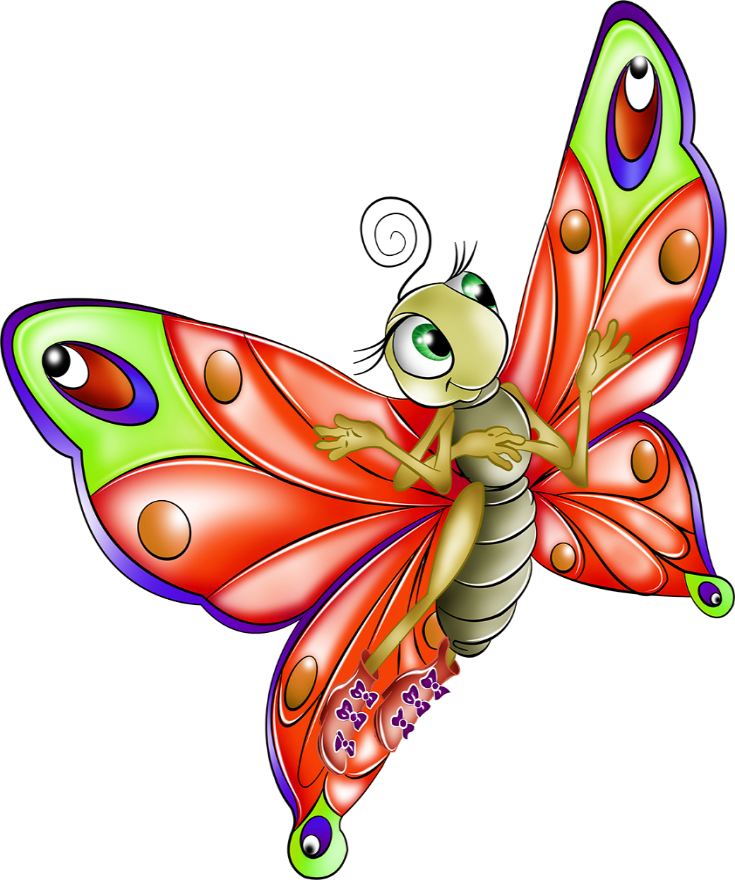 Молодец